Проведение областной недели по профилактике экстремизма в подростковой среде «Единство многообразия»
МБОУ г. Иркутска СОШ № 42
Мастер-класс «Добрые сердца»
Классный час «Мы против колумбайнерства»
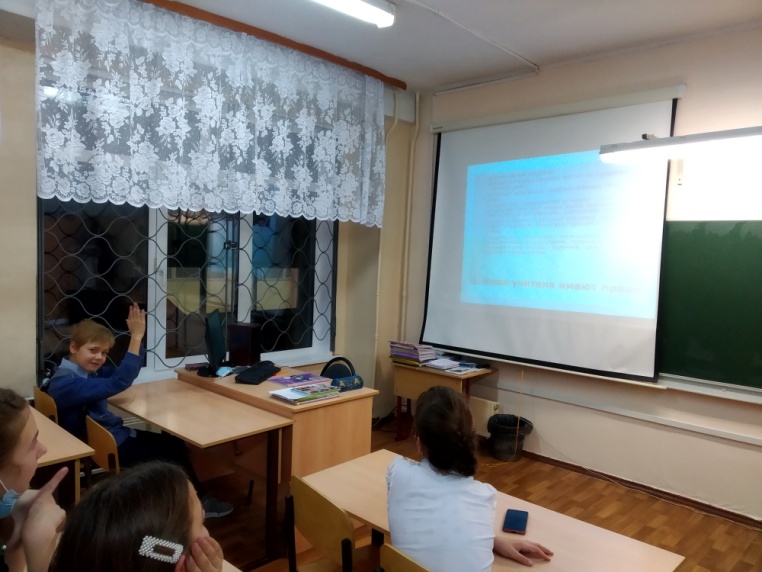 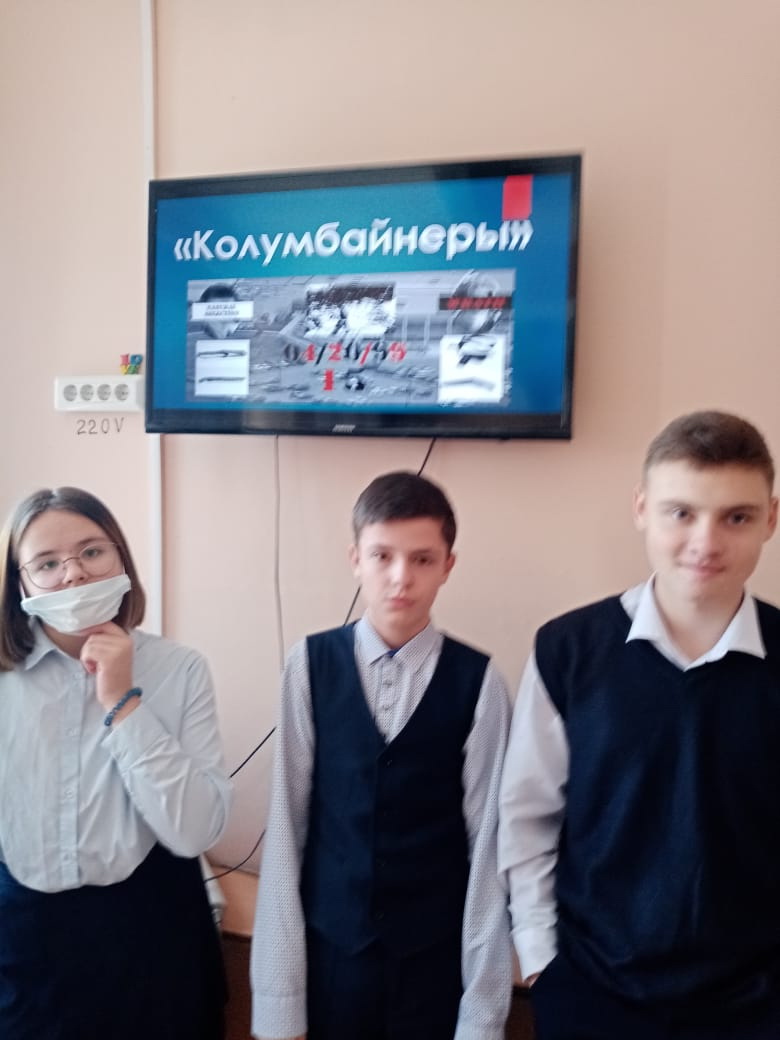 Дискуссия «Поперек волны»